Murach's PHP and MySQL, C18
© 2010, Mike Murach & Associates, Inc.
Slide 1
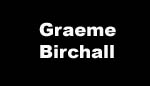 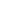 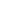 Reminder: Great Reference Guide
http://mysite.verizon.net/Graeme_Birchall/cookbook/DB2V97CK.PDF 
http://mysite.verizon.net/Graeme_Birchall/id1.html 

The guide is DB2 oriented, but has many good query examples that are applicable for most RDB products.
Murach's PHP and MySQL, C18
© 2010, Mike Murach & Associates, Inc.
Slide 2
Murach's PHP and MySQL, C18
© 2010, Mike Murach & Associates, Inc.
Slide 3
Murach's PHP and MySQL, C18
© 2010, Mike Murach & Associates, Inc.
Slide 4
Murach's PHP and MySQL, C18
© 2010, Mike Murach & Associates, Inc.
Slide 5
ajkNote:
Use SQL's power to reduce your PHP programming!
Examples:
You only need certain values (columns) from a table
Let SQL select only those rows
Data needs sorting
SQL can sort the data for you!
On the column(s) of your choice
Data from two sources needs organization
SQL can join the data from multiple tables
And select only the fields of interest!
Look at the big picture of what the project needs to do
Formulate your queries to your advantage
 Less PHP processing required!
Murach's PHP and MySQL, C18
© 2010, Mike Murach & Associates, Inc.
Slide 6
Murach's PHP and MySQL, C18
© 2010, Mike Murach & Associates, Inc.
Slide 7
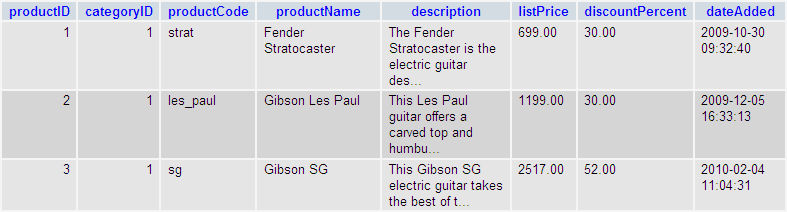 Murach's PHP and MySQL, C18
© 2010, Mike Murach & Associates, Inc.
Slide 8
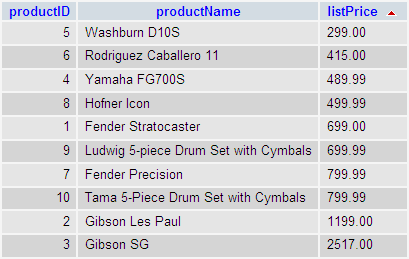 Murach's PHP and MySQL, C18
© 2010, Mike Murach & Associates, Inc.
Slide 9
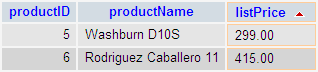 Murach's PHP and MySQL, C18
© 2010, Mike Murach & Associates, Inc.
Slide 10
Murach's PHP and MySQL, C18
© 2010, Mike Murach & Associates, Inc.
Slide 11
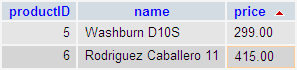 Murach's PHP and MySQL, C18
© 2010, Mike Murach & Associates, Inc.
Slide 12
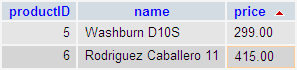 Murach's PHP and MySQL, C18
© 2010, Mike Murach & Associates, Inc.
Slide 13
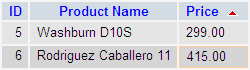 Murach's PHP and MySQL, C18
© 2010, Mike Murach & Associates, Inc.
Slide 14
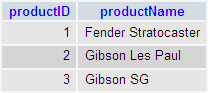 Murach's PHP and MySQL, C18
© 2010, Mike Murach & Associates, Inc.
Slide 15
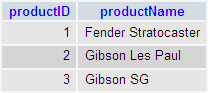 Murach's PHP and MySQL, C18
© 2010, Mike Murach & Associates, Inc.
Slide 16
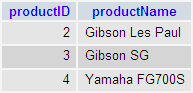 Murach's PHP and MySQL, C18
© 2010, Mike Murach & Associates, Inc.
Slide 17
Murach's PHP and MySQL, C18
© 2010, Mike Murach & Associates, Inc.
Slide 18
Murach's PHP and MySQL, C18
© 2010, Mike Murach & Associates, Inc.
Slide 19
Murach's PHP and MySQL, C18
© 2010, Mike Murach & Associates, Inc.
Slide 20
Murach's PHP and MySQL, C18
© 2010, Mike Murach & Associates, Inc.
Slide 21
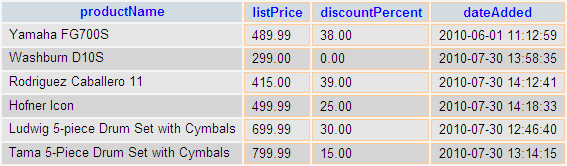 Murach's PHP and MySQL, C18
© 2010, Mike Murach & Associates, Inc.
Slide 22
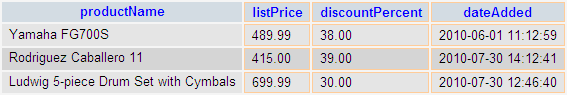 Murach's PHP and MySQL, C18
© 2010, Mike Murach & Associates, Inc.
Slide 23
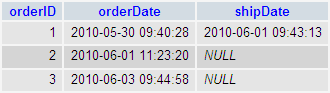 Murach's PHP and MySQL, C18
© 2010, Mike Murach & Associates, Inc.
Slide 24
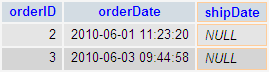 Murach's PHP and MySQL, C18
© 2010, Mike Murach & Associates, Inc.
Slide 25
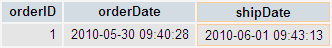 Murach's PHP and MySQL, C18
© 2010, Mike Murach & Associates, Inc.
Slide 26
Murach's PHP and MySQL, C18
© 2010, Mike Murach & Associates, Inc.
Slide 27
Murach's PHP and MySQL, C18
© 2010, Mike Murach & Associates, Inc.
Slide 28
Resume 11/04
Murach's PHP and MySQL, C18
© 2010, Mike Murach & Associates, Inc.
Slide 29
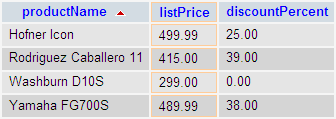 Murach's PHP and MySQL, C18
© 2010, Mike Murach & Associates, Inc.
Slide 30
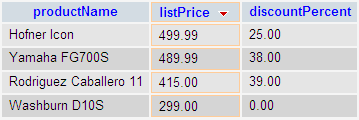 Murach's PHP and MySQL, C18
© 2010, Mike Murach & Associates, Inc.
Slide 31
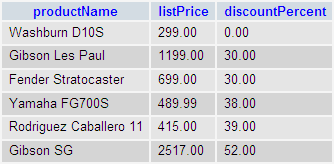 Murach's PHP and MySQL, C18
© 2010, Mike Murach & Associates, Inc.
Slide 32
ajkNote: implicit syntax
SELECT select_list
FROM table1, table2, …
WHERE table1.id = table2.id, tablex.id=tabley.id, …
…
Note: there is an outer join also:
http://stackoverflow.com/questions/38549/difference-between-inner-and-outer-join
Murach's PHP and MySQL, C18
© 2010, Mike Murach & Associates, Inc.
Slide 33
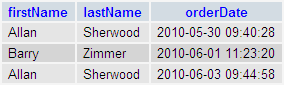 Murach's PHP and MySQL, C18
© 2010, Mike Murach & Associates, Inc.
Slide 34
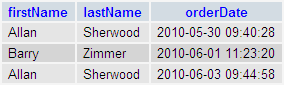 Murach's PHP and MySQL, C18
© 2010, Mike Murach & Associates, Inc.
Slide 35
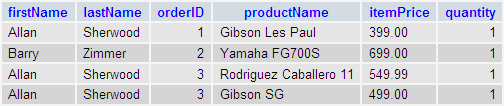 Alternate form:
SELECT firstName, lastName, o.orderID, productName, itemPrice, quantity
FROM customers c, orders o, orderItems oi, products p
WHERE c.customerID = o.customerID, o.orderID = oi.orderID, oi.productID = p.productID
ORDER BY o.orderID
Murach's PHP and MySQL, C18
© 2010, Mike Murach & Associates, Inc.
Slide 36
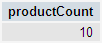 Note: there are others, e.g. FIRST(), LAST()and some special use functions like VAR() and CORRELATION()
Murach's PHP and MySQL, C18
© 2010, Mike Murach & Associates, Inc.
Slide 37
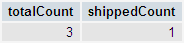 Murach's PHP and MySQL, C18
© 2010, Mike Murach & Associates, Inc.
Slide 38
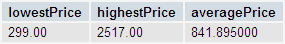 Murach's PHP and MySQL, C18
© 2010, Mike Murach & Associates, Inc.
Slide 39
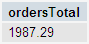 Murach's PHP and MySQL, C18
© 2010, Mike Murach & Associates, Inc.
Slide 40
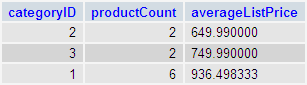 Example: book_apps\ch18_db2_scripts\fig18-12.sql
run without the group by and having first
Murach's PHP and MySQL, C18
© 2010, Mike Murach & Associates, Inc.
Slide 41
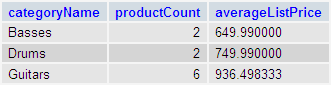 w3schools example:
http://www.w3schools.com/sql/sql_having.asp 
Notes:
WHERE: 
Can refer to any column in any of the tables
Cannot access aggregate terms
HAVING:
Can only refer to columns listed in the SELECT condition
Can access the aggregate data
Murach's PHP and MySQL, C18
© 2010, Mike Murach & Associates, Inc.
Slide 42
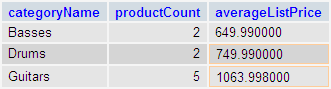 Murach's PHP and MySQL, C18
© 2010, Mike Murach & Associates, Inc.
Slide 43
Murach's PHP and MySQL, C18
© 2010, Mike Murach & Associates, Inc.
Slide 44
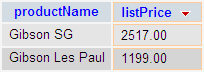 book_apps\ch18_db2_scripts\fig18-13.sql
run subquery first, then both
Murach's PHP and MySQL, C18
© 2010, Mike Murach & Associates, Inc.
Slide 45
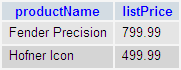 Murach's PHP and MySQL, C18
© 2010, Mike Murach & Associates, Inc.
Slide 46
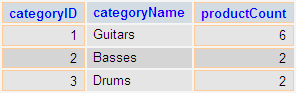 Murach's PHP and MySQL, C18
© 2010, Mike Murach & Associates, Inc.
Slide 47
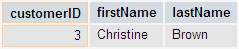 Murach's PHP and MySQL, C18
© 2010, Mike Murach & Associates, Inc.
Slide 48
Key elements: 
The number of items between the ( ) must match the number of columns in the table.  
There may be as many ( ) as rows you want to insert.  
If there is no column list then it is assumed the values will be for all the columns in the table.
Murach's PHP and MySQL, C18
© 2010, Mike Murach & Associates, Inc.
Slide 49
Murach's PHP and MySQL, C18
© 2010, Mike Murach & Associates, Inc.
Slide 50
Murach's PHP and MySQL, C18
© 2010, Mike Murach & Associates, Inc.
Slide 51
Murach's PHP and MySQL, C18
© 2010, Mike Murach & Associates, Inc.
Slide 52
Murach's PHP and MySQL, C18
© 2010, Mike Murach & Associates, Inc.
Slide 53
Murach's PHP and MySQL, C18
© 2010, Mike Murach & Associates, Inc.
Slide 54